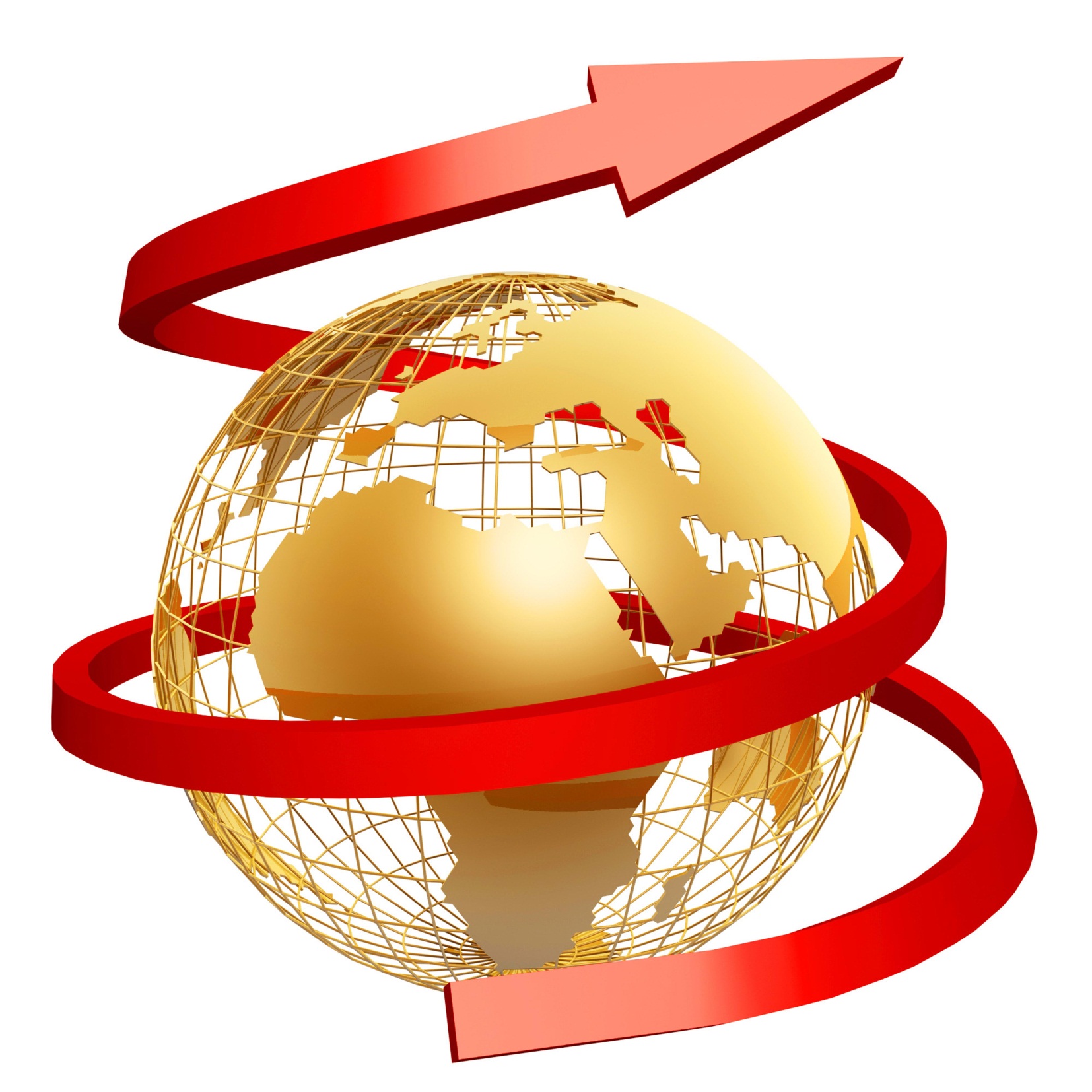 Теоретико-методологічний аналіз основних аспектів дослідницької діяльності учнів 
НТУ«Імпульс»
Форми науково-методичної роботи в НТУ «Імпульс»
Обмін досвідом
Обговорення наукових статей
Традиційні форми
Прес-конференції
Семінари
Лекції
Дозвілля
Засідання Діалог-клубів
Дебати
Ділові ігри
Творчий портрет
Інтерактивні форми
Методичні ринги
Вечори кафедри
Консиліуми
Тематичні вечірки
«Круглі столи»
Педагогічні посиденьки
Творчі тренінги
Проблемні семінари
Творчі дискусії
Педагогічні консиліуми
Навчальна робота
Науково-практичні тренінги
Екскурсії з обговоренням
Схема пошуку обдарованих дітей в НТМЛ № 16
Урок
Рівень творчості, пізнавального інтересу, нестандартності мислення
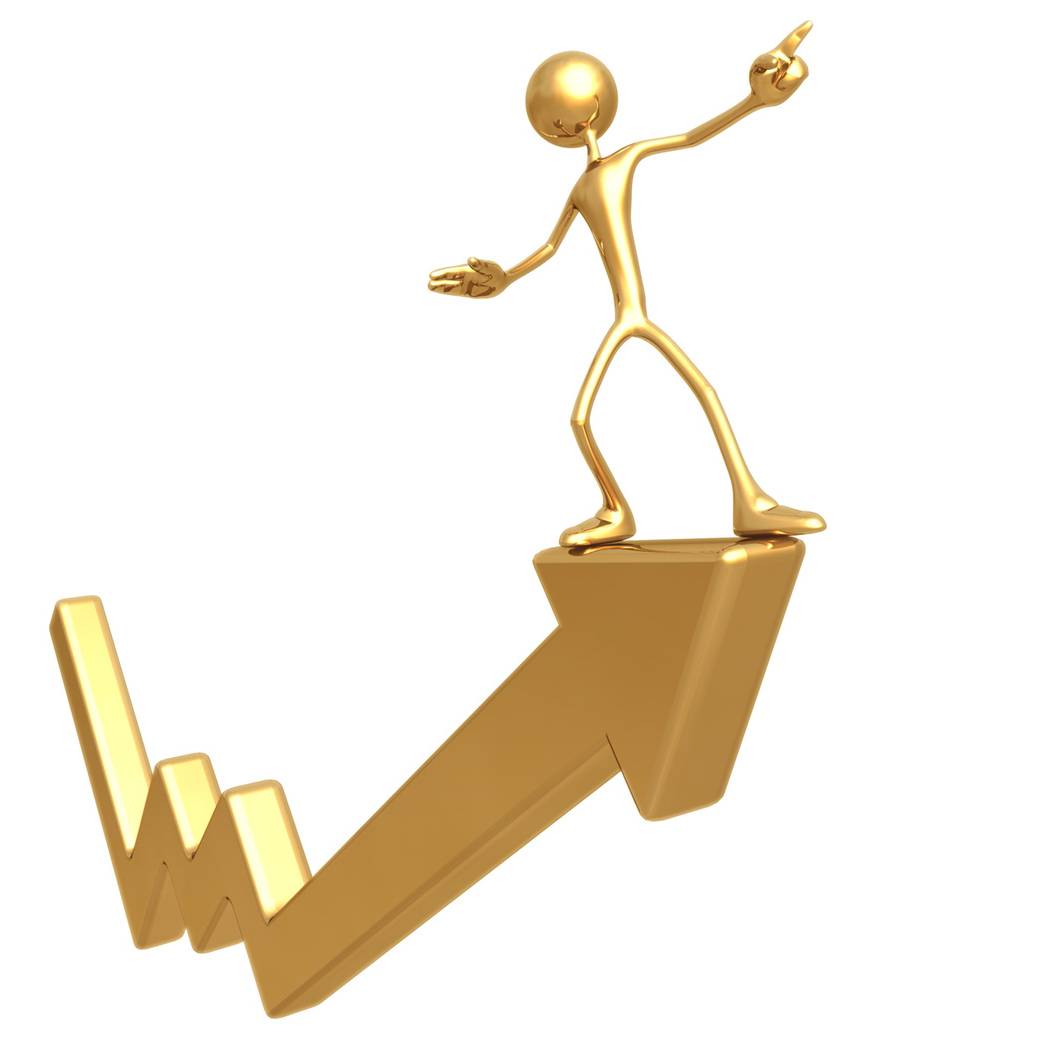 Результативність письмових робіт
Інтелект, ерудиція, лексика, природні задатки
Учнівські олімпіади, конкурси
Інтелектуальні здібності, нестандартність мислення, неординарність підходів
Анкетування, тестування
Лідерські риси, оригінальність, ерудиція, об’єктивність самоаналізу
Бібліотека
Вивчення запитів, інтересів, допитливості, розвиток читацької компетенції
Виховна робота
Рівень активності, ініціативності, свідомості, відповідальності
Блокова модель роботи учителів НТМЛ № 16 
з обдарованою молоддю
Блок I
«Освіта»
Блок II
«Учнівська взаємодія»
Блок III
«Моніторинг»
Індивідуальне навчання
Олімпіади
Якість навчальних досягнень учнів
Турніри
Групові форми роботи
Якість результатів освітнього процесу
Конкурси
Додаткова освіта
 гуртки
 факультативи
Якість реалізації освітнього процесу
Наукові змагання
Конференції
Засідання діалог-клубів
Етапи розвитку творчих здібносте обдарованих учнів
IV Етап
I Етап
Підготовчий
Продуктивно-творчий
Завдання: 
забезпечити навчально-виховний процес необхідним експериментальним матеріалом
II Етап
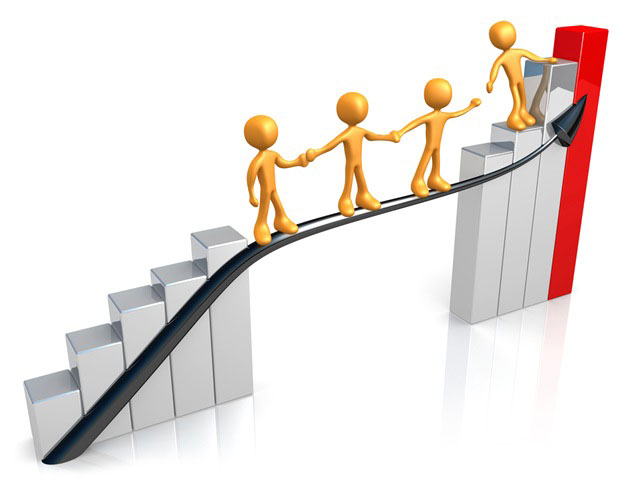 Оперативний
Завдання: 
Ознайомити учнів з мисленнєвими  засобами творчості, тренування у їх застосуванні
III Етап
Репродуктивно-діяльний
Завдання: 
Вчити учнів застосовувати мисленнєві засоби у вирішенні поставлених завдань
Структура НТУ «Імпульс»
Методична рада
Куратор – Король В.М.
Керівник – Прахова С.А.
Відділення
Філологічнее
Інформаційно-технологічне
Фізико-математичне
Хіміко-біологічне
Суспільствознавче
Історико-географічне
Керівник:
 Грязнова В.І.
Керівник:
Прахова С.А.
Керівник:
Харитоненко Н.В.
Керівник:
Кібенко В.А.
Керівник:
Савкіна Т.С.
Керівник:
Семенютенко Т.М.
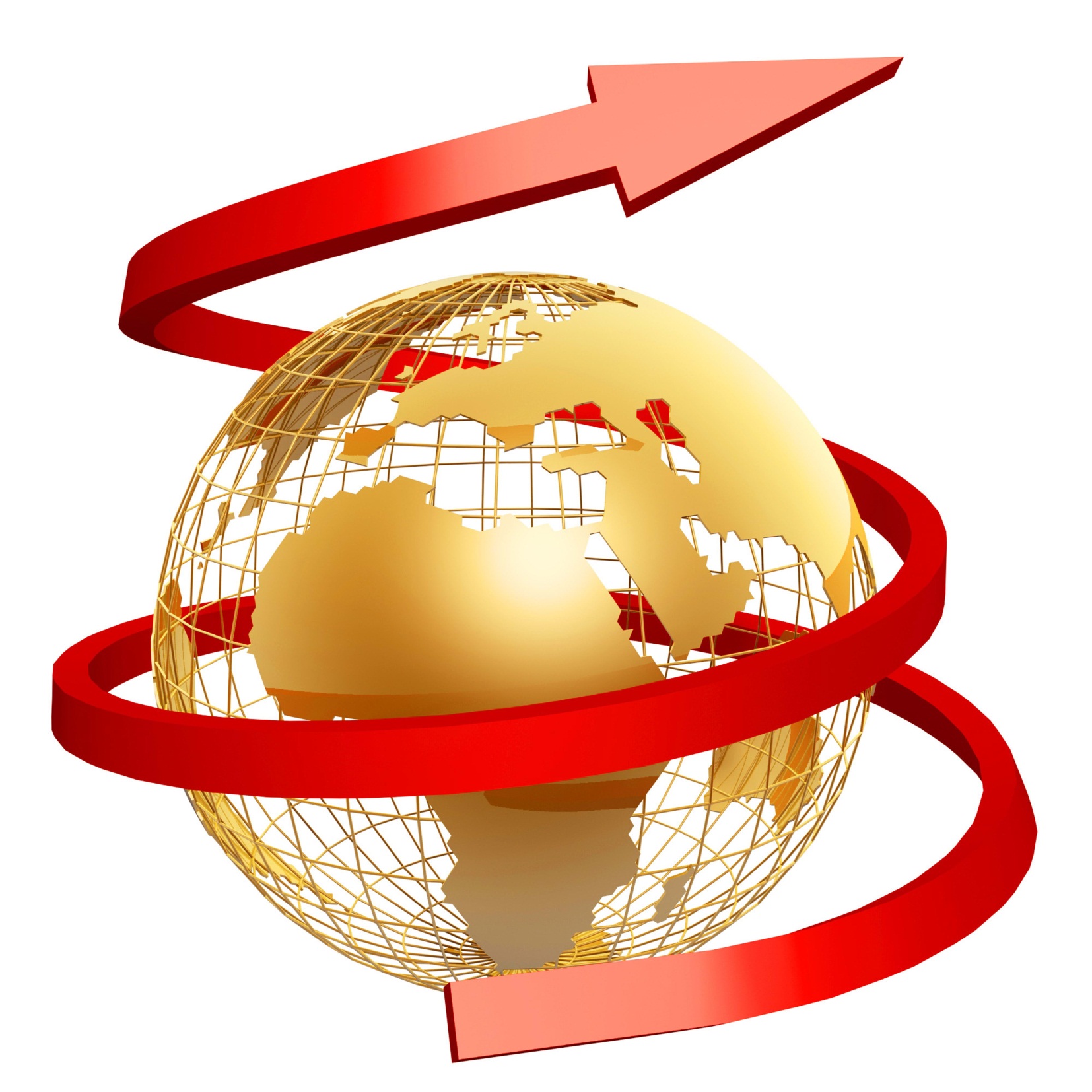